Портфолио
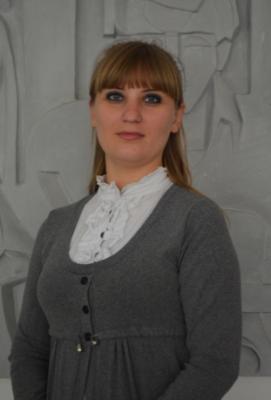 Коровкина Юлия Сергеевна

преподаватель Государственного профессионального образовательного учреждения «Беловский педагогический колледж»
Ф.И.О. Коровкина Юлия Сергеевна
Дата рождения 05.04.1982
Образование:
высшее, ГОУ ВПО Кузбасская государственная педагогическая академия, 2007г., педагогика и методика начального образования, учитель начальных классов

Стаж:
стаж педагогической работы (по специальности) 5 лет,
общий трудовой стаж 15 лет.
в данной должности 5 лет
 в данном учреждении 5 лет
Квалификационная категория: первая
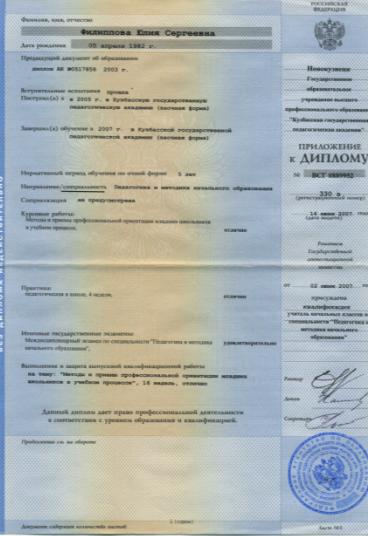 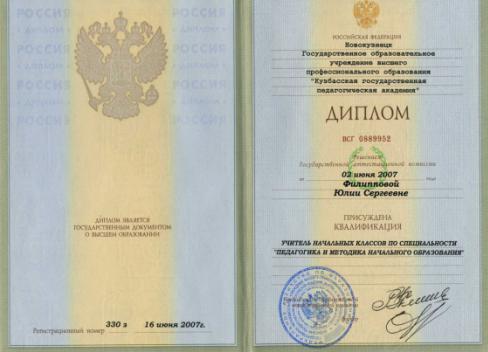 2. Повышение квалификации
Методические разработки, пособия
Мультимедийные средства обучения
Научно-методическая работа
Методическая тема:
«Использование методов активизации в преподавании УД ОП.16 Семейная педагогика в условиях реализации ФГОС».
Результат:
статья по проблеме Гражданско-патриотическое воспитание студентов Беловского педагогического колледжа
Классное руководство гр. 0141специальность 44.02.01 Дошкольное образование
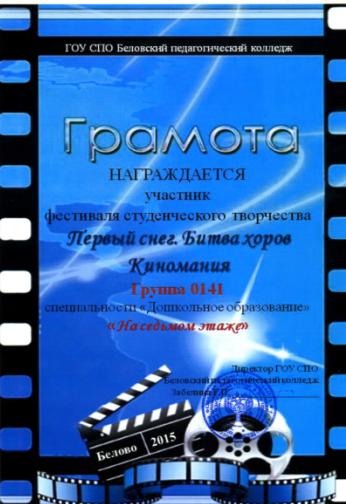 Классное руководство гр. 0301специальность 44.02.03 Педагогика дополнительного образования
Руководство педагогической практикой(динамика качественной успеваемости студентов) 2016-2017 г.
Доля выпускников устроившихся на работу в соответствии с полученной профессией: специальность  44.02.02  Преподавание в начальных классах
Доля выпускников, продолживших образование в высших учебных    заведениях по профессии, специальности: специальности 050146 Преподавание в начальных классах
специальность 44.02.01 Дошкольное образование
Портфолио
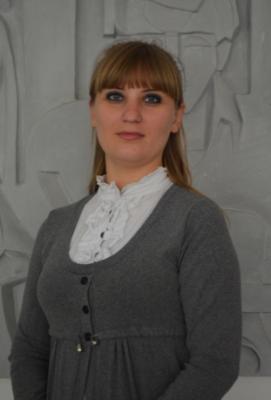 Коровкина Юлия Сергеевна

преподаватель Государственного профессионального образовательного учреждения «Беловский педагогический колледж»